SE Integration
Workflow and Solutions
Experiment Control and Data Curation (ECDC)
Anders Pettersson
2021-04-26
Agenda
2021-04-23
PRESENTATION TITLE/FOOTER
3
1
NICOS 
High Level Control System
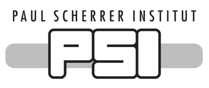 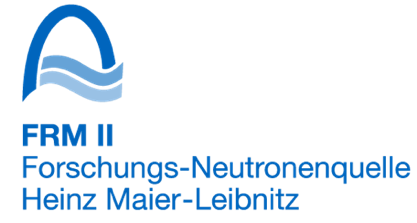 NICOS
All devices shall be available in NICOS
Instrument cabin
User and Expert interface
Qt based
Extensible and customizable
Scripting 
Python CLI
Plotting live data
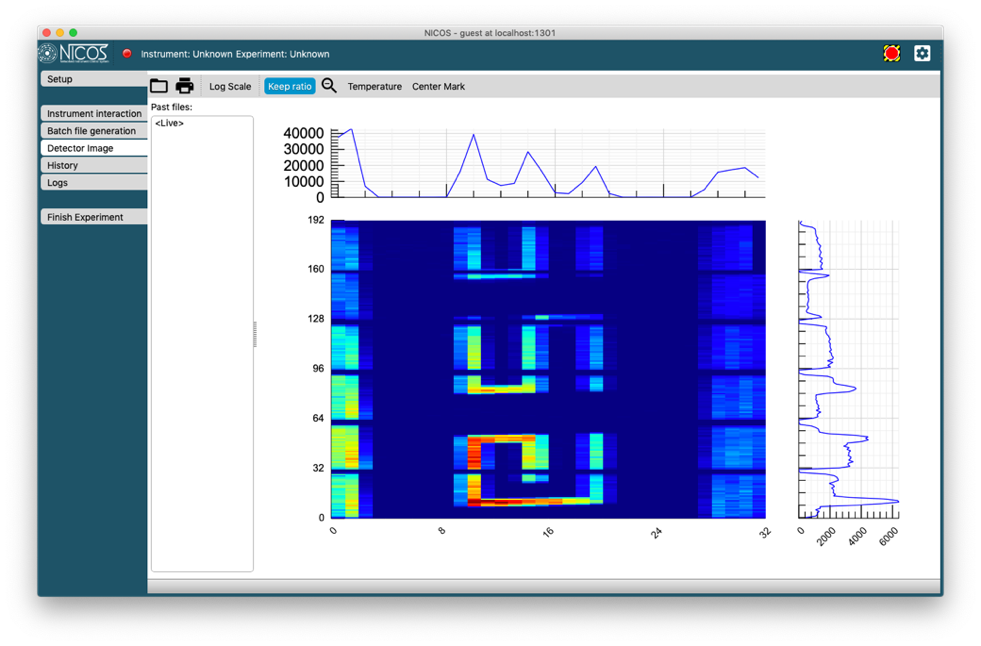 2021-04-23
PRESENTATION TITLE/FOOTER
5
NICOS
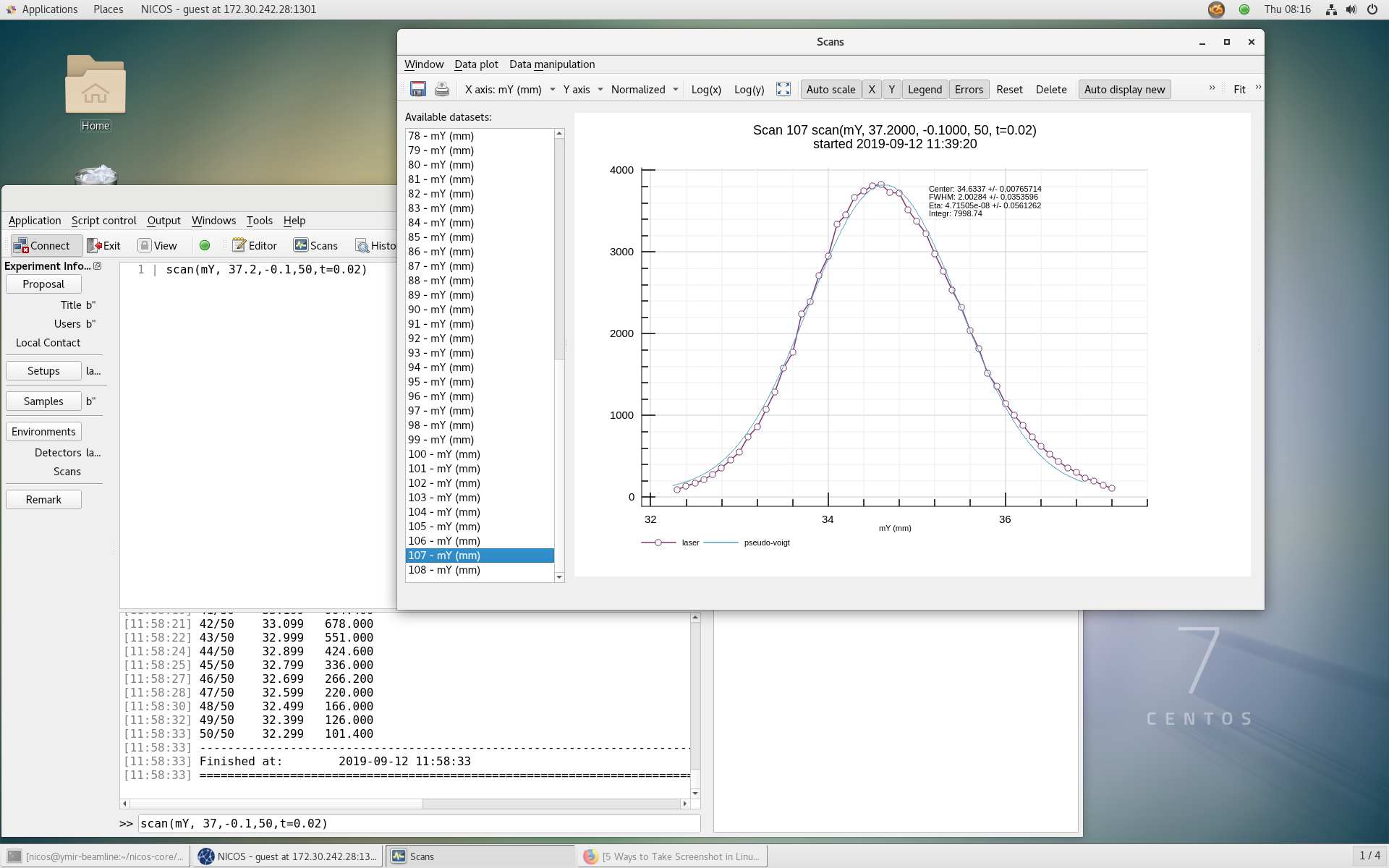 Signals
What signals to expose?
Data 
User parameters
Expert parameters

Maybe not?
Proprietary data evaluation software
Low level hardware configuration parameters available in device software
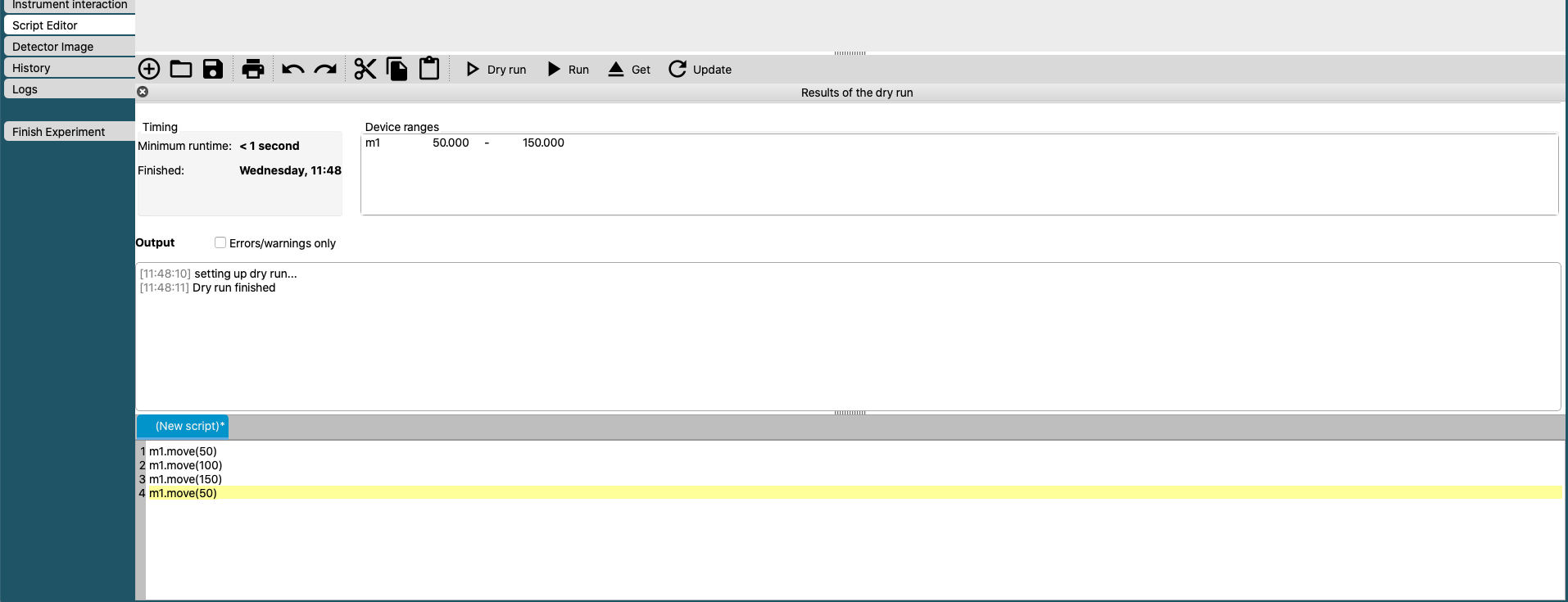 2021-04-23
PRESENTATION TITLE/FOOTER
6
2
Different Solutions
Same User Experience
Different solutions Same User Experience
Use case: EPICS for standard systems
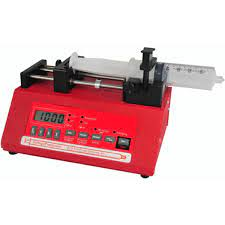 EPICS
Standard devices are straightforward to integrate and control in EPICS
Robust
Deployment supported by ICS under development
Comes with software infrastructure like GUIs, Archiver, Save and Restore, etc
Community integrations available
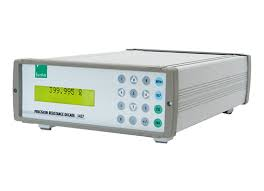 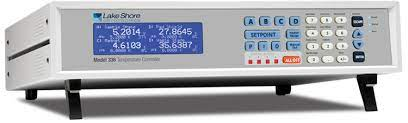 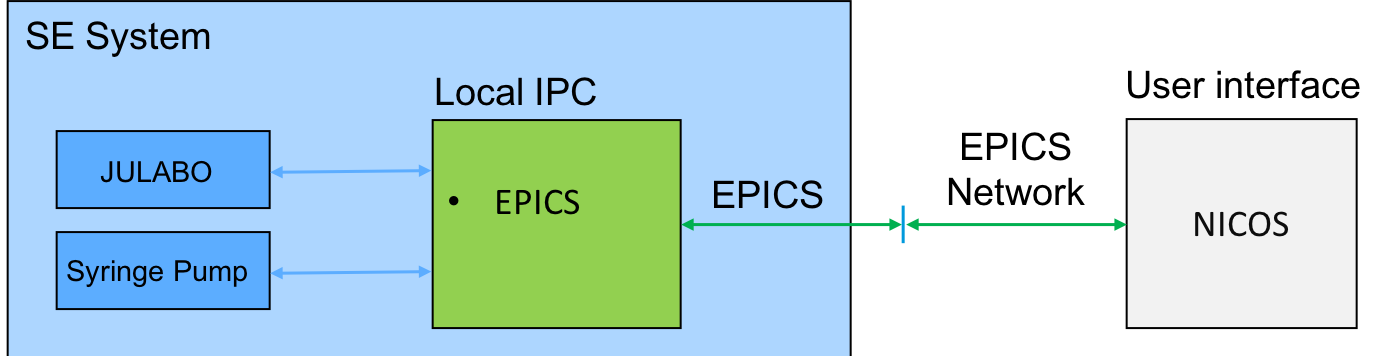 2021-04-23
PRESENTATION TITLE/FOOTER
8
Different solutions Same User Experience
Use case: Octopy for device requiring a DLL (potentiostat)
Not straightforward with EPICS
Labview not supported by ICS
ICS only supports Linux machines (DLL requires Windows)

”Normal” complexity with Octopy
Octopy python based, runnable on most systems
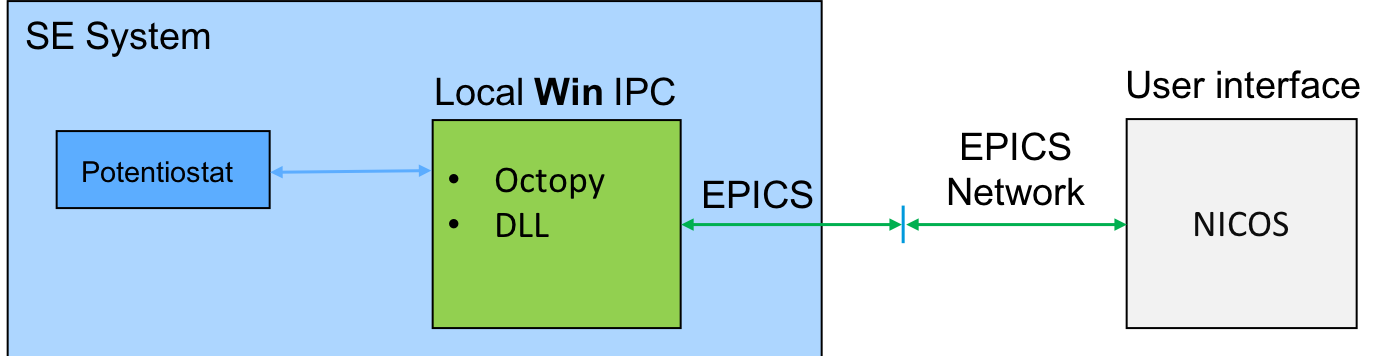 2021-04-23
PRESENTATION TITLE/FOOTER
9
[Speaker Notes: Octopy provide a solution where EPICS is limited]
Different solutions Same User Experience
Use case: Octopy Development systems Orange Cryostat, Rig1, LS336 Tctrl calib, Camera
Octopy is SE’s tool with which to encapsulate SE low level complexity and expose a standard interface
Configurations are modular and can be changed dynamically
Leverages power of existing Python libraries
Python scripts can be added in a modular way
Logic accessible to SE staff (if familiar with Python)
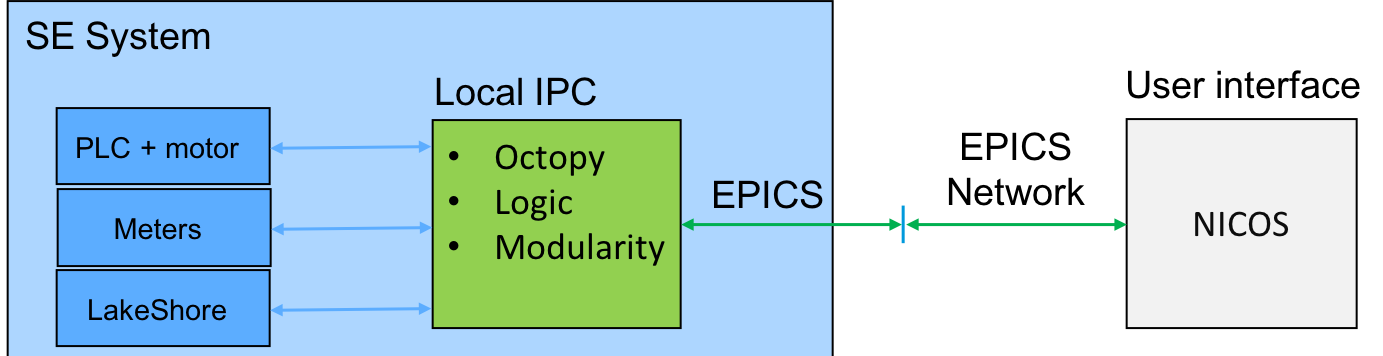 2021-04-23
PRESENTATION TITLE/FOOTER
10
Different solutions Same User Experience
Use case: Higher timestamping resolution
Development of timestamping system 
PLC (Beckhoff) synchronize to ESS time through PTP
Standard MQTT library is used for PLC to push data to Octopy -> EPICS

Same setup is used in Rig1 project. PLC (cRio NI) with labview use MQTT library to push data to Octopy-> Epics

The PLC + PTP approach provide solution for timeresolution 10-100us and sample rate 1-10ks/s
Detector readouts can be used for higher resolution
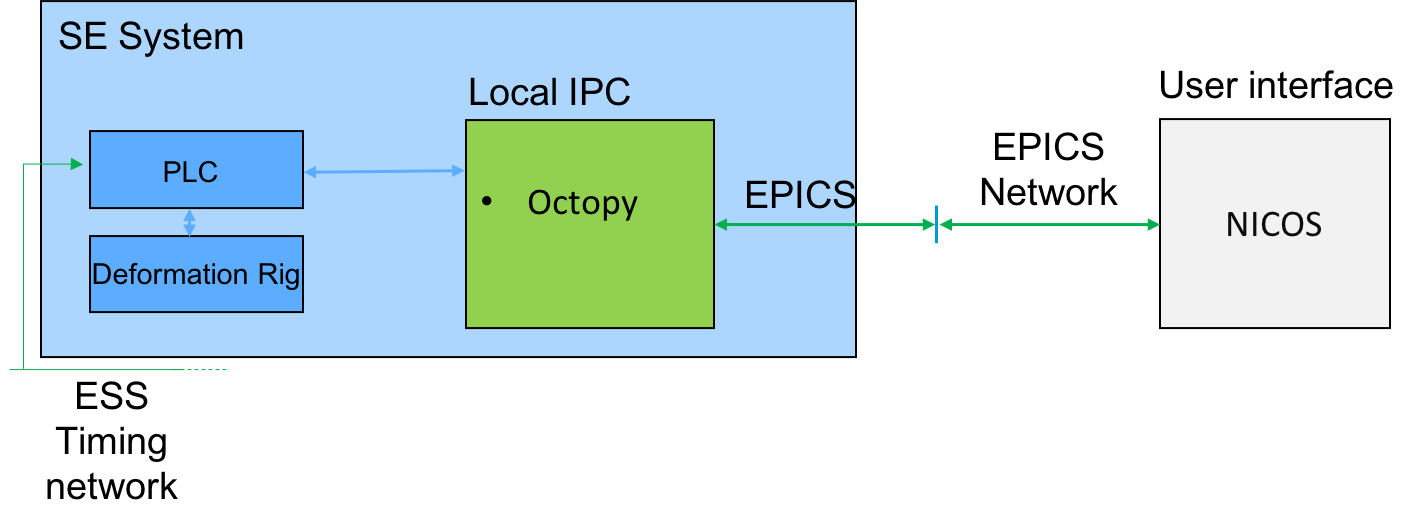 2021-04-23
PRESENTATION TITLE/FOOTER
11
Different solutions Same User Experience
Use case: Octopy for SECoP Devices
Translate a SECoP device to EPICS
Develop a ESS SE system for SECoP
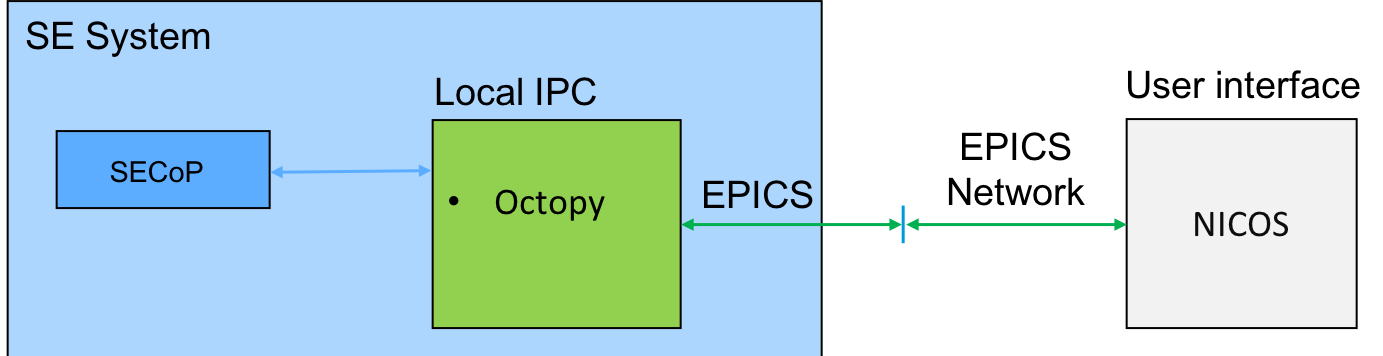 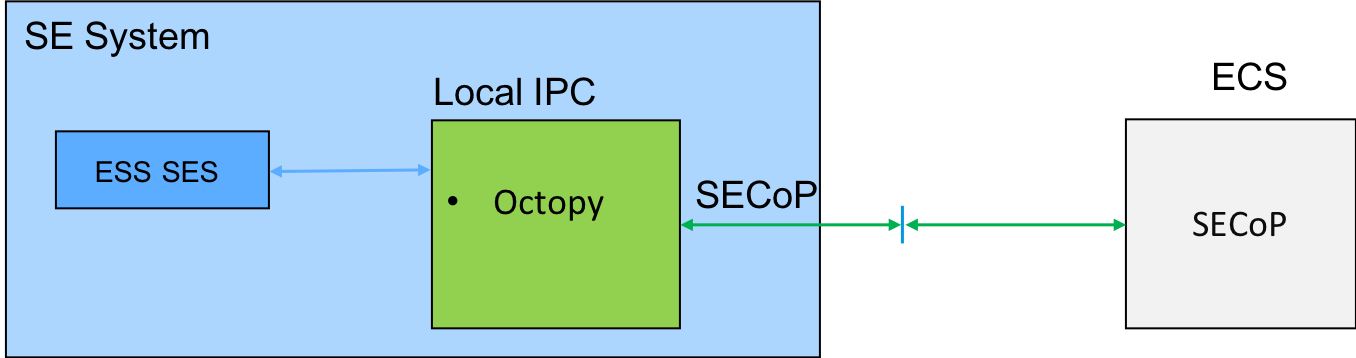 Network
2021-04-23
PRESENTATION TITLE/FOOTER
12
3
Overview of SE integration
Overview SE integration
The Sample Environment System
SE System
SEE
SEE
ESS Timing network
Communication over :TCP/IP, Serial, RS232, Etc..
A selection of commands defined in device manual
Information collected in JIRA issue
2021-04-23
PRESENTATION TITLE/FOOTER
Overview SE integration
The SES integration
SE System
Local IPC
EPICS Process Variables (PV)
Technical Network
EPICS
Octopy
SEE
SEE
ESS Timing network
Integration phase
Integrators setup communication with SE system
Implementation of requested logic
2021-04-23
PRESENTATION TITLE/FOOTER
15
[Speaker Notes: The integration ”coding” is provided either as ESS standard EPICS or in specific cases in Octopy  , local SE control system]
Overview SE integration
Experiment Control System (ECS) and NICOS
SE System
User interface
Local IPC
EPICS Process Variables (PV)
Technical Network
EPICS
Octopy
NICOS
SEE
SEE
ESS Timing network
EPICS
forwarder
Filewriter
NeXus/HDF5
Kafka
Setup in NICOS
Data accessed by EPICS forwarder
2021-04-23
PRESENTATION TITLE/FOOTER
16
[Speaker Notes: Exposeing signals on EPICS enable access on ESS controls infrastructure]
4
EPICS
EPICS
Integrated Control Systems Division - ICS WP12
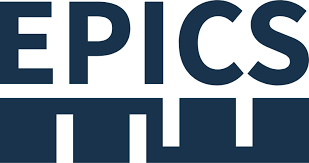 EPICS - Experimental Physics and Industrial Control System
EPICS is the signal layer backbone at ESS
Every remote controlled signal or data need to be available as an EPICS PV (Process Variable)
All SE hardware is integrated into EPICS
ICS WP12 provide integration working close with ECDC
ECDC priorities NSS integration tasks 
All data will be timestamped in EPICS
2021-04-23
PRESENTATION TITLE/FOOTER
[Speaker Notes: Open source facility control system/Scada system used at large research facilities (radio telescope array, telescopes, synchrotrons, Xfel etc).]
CS-Studio
EPICS
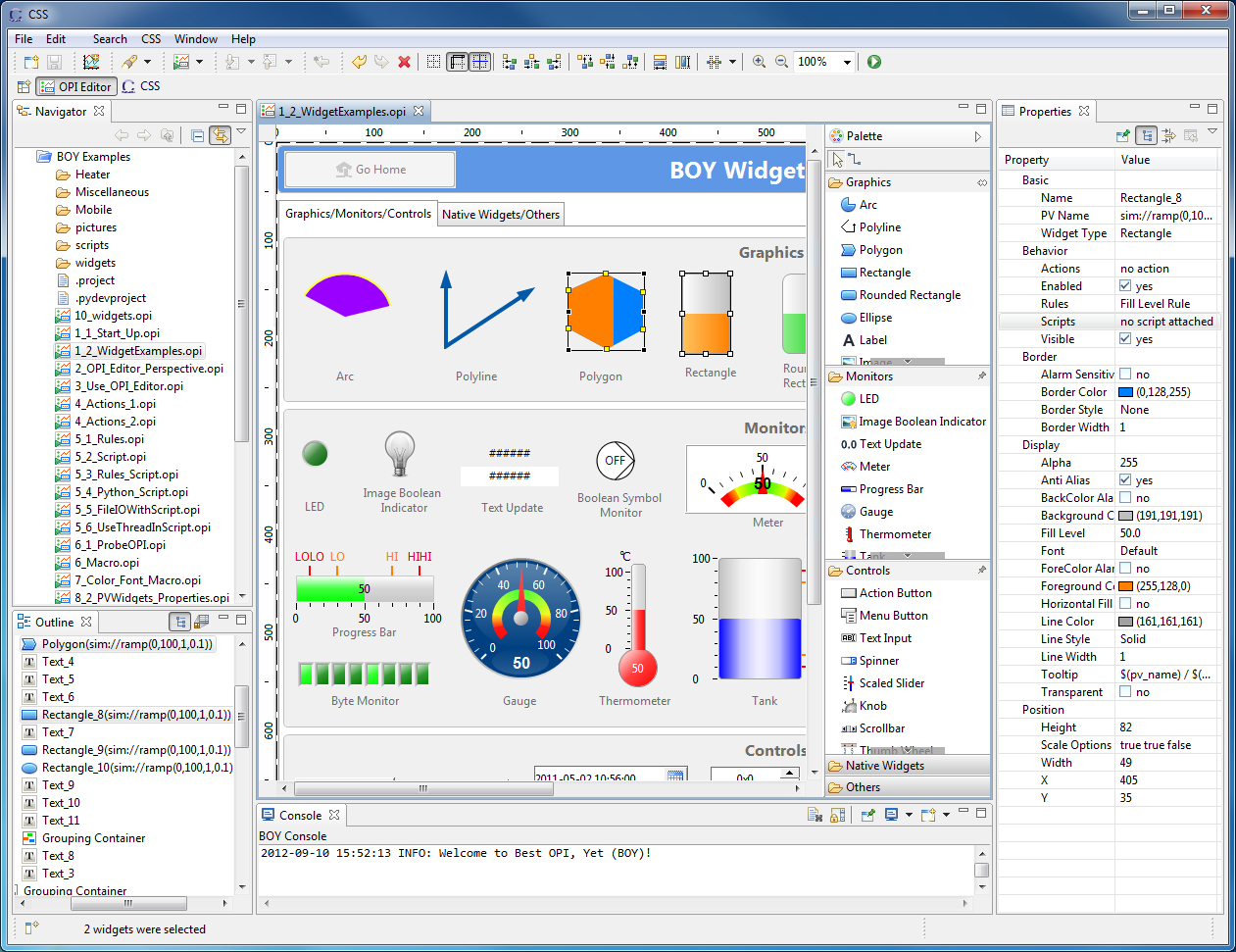 EPICS additional Tools
EPICS is also a collection of tools: 
Archiver 
CS-Studio (GUI)
Alarm handling
Save and restore 
Deployment system Etc.. 



NB. Archiver not fully compatible with ESS EPICS, Save and Restore not tested, (3rd ) Deployment system under development)
Archiver
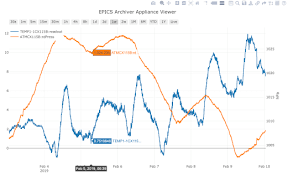 Alarm handler
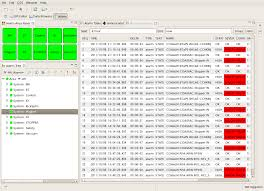 2021-04-23
PRESENTATION TITLE/FOOTER
19
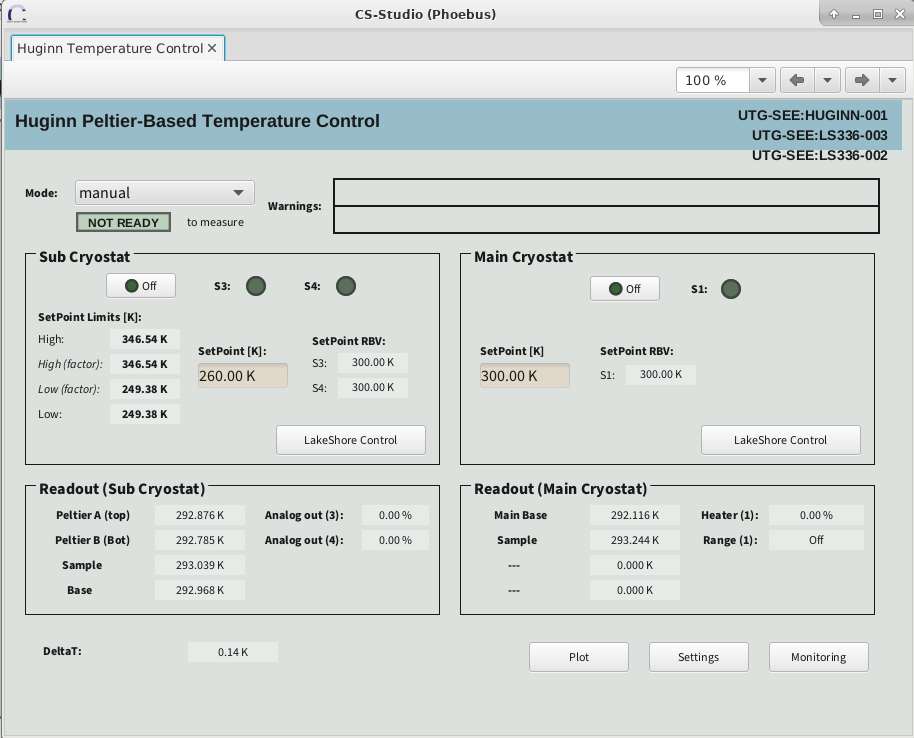 EPICS
CS-Studio Phoebus GUI, Archiver
From SE perspective
CS-Studio Phoebus -> Engineering Interface (mainly SE team)
Troubleshooting/development interface
Archiver –> long term SE monitoring 

Not the interface for the Science User
Potentially providing device hardware configuration parameters not exposed to User.
Will not provide scripting
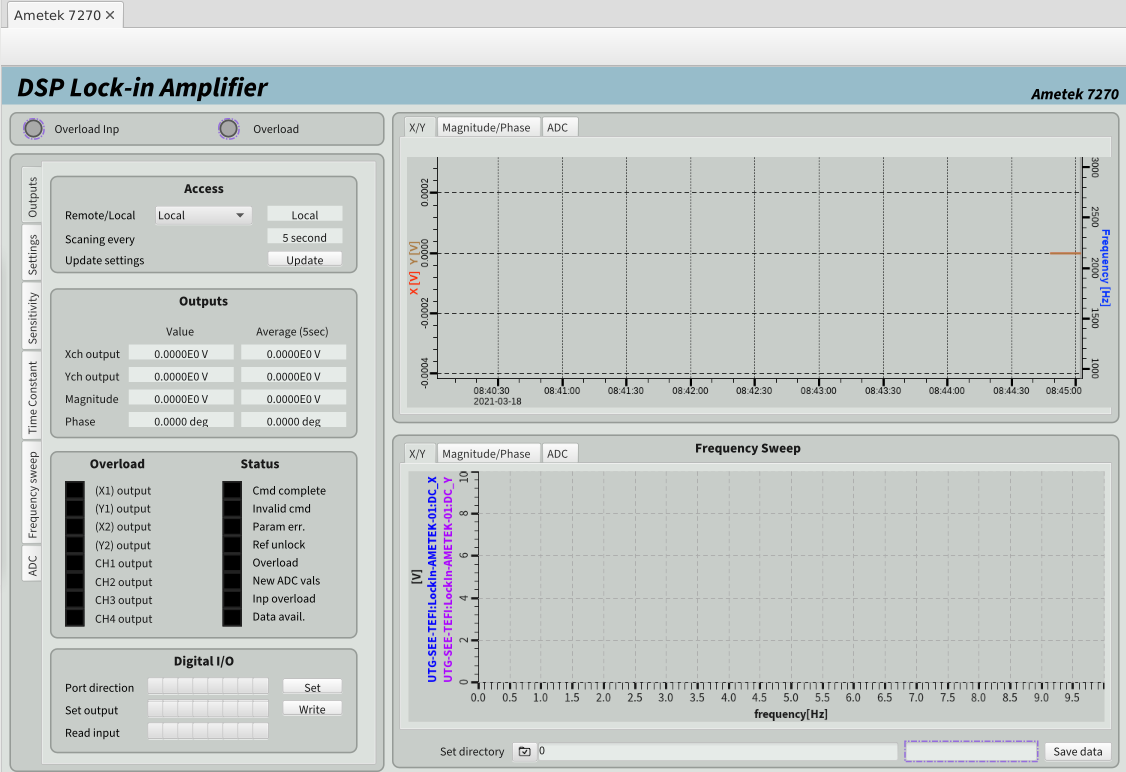 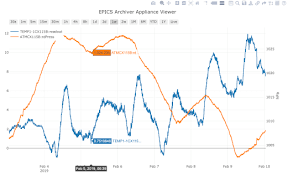 2021-04-23
PRESENTATION TITLE/FOOTER
20
5
Octopy
Octopy
Local SE control system implementing SECoP
Developed by Sample Environment for low level controls of a SES
Meets the SE needs for flexibility and modularity 
Developed to be compatible with ESS EPICS infrastructure 
Allows addition of logic 
Can communicate with SECoP ECSs and will be able to translate SECoP devices to EPICS
SECoP provides a self describing feature potentially reducing ECS integration effort
Compatible with EPICS tools (in theory…)
Sample Environment Controls
2021-04-23
PRESENTATION TITLE/FOOTER
Octopy
Project status
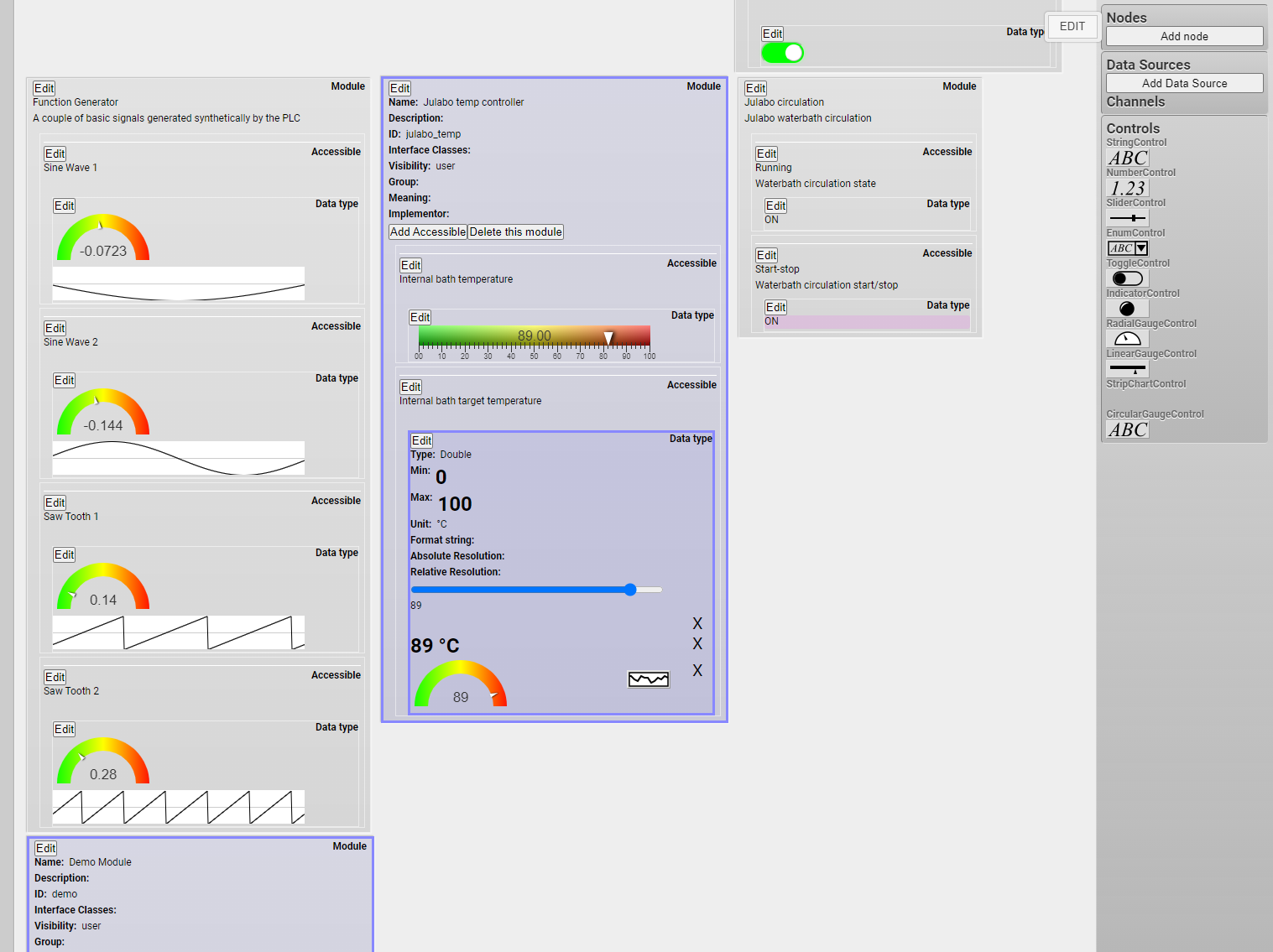 Octopy SE development system:
JULABO(sim) -> EPICS IOC -> Octopy -> EPICS
Beckhoff PLC ->    MQTT    -> Octopy -> EPICS
LakeShore336 ->  TCP/IP    -> Octopy -> EPICS

Status:
GUI for creating and editing of configurations
Signals can be integrated/added from GUI
CS-Studio Phoebus compatible
Operational by summer
Seamless integration with EPICS ecosystem still in progress
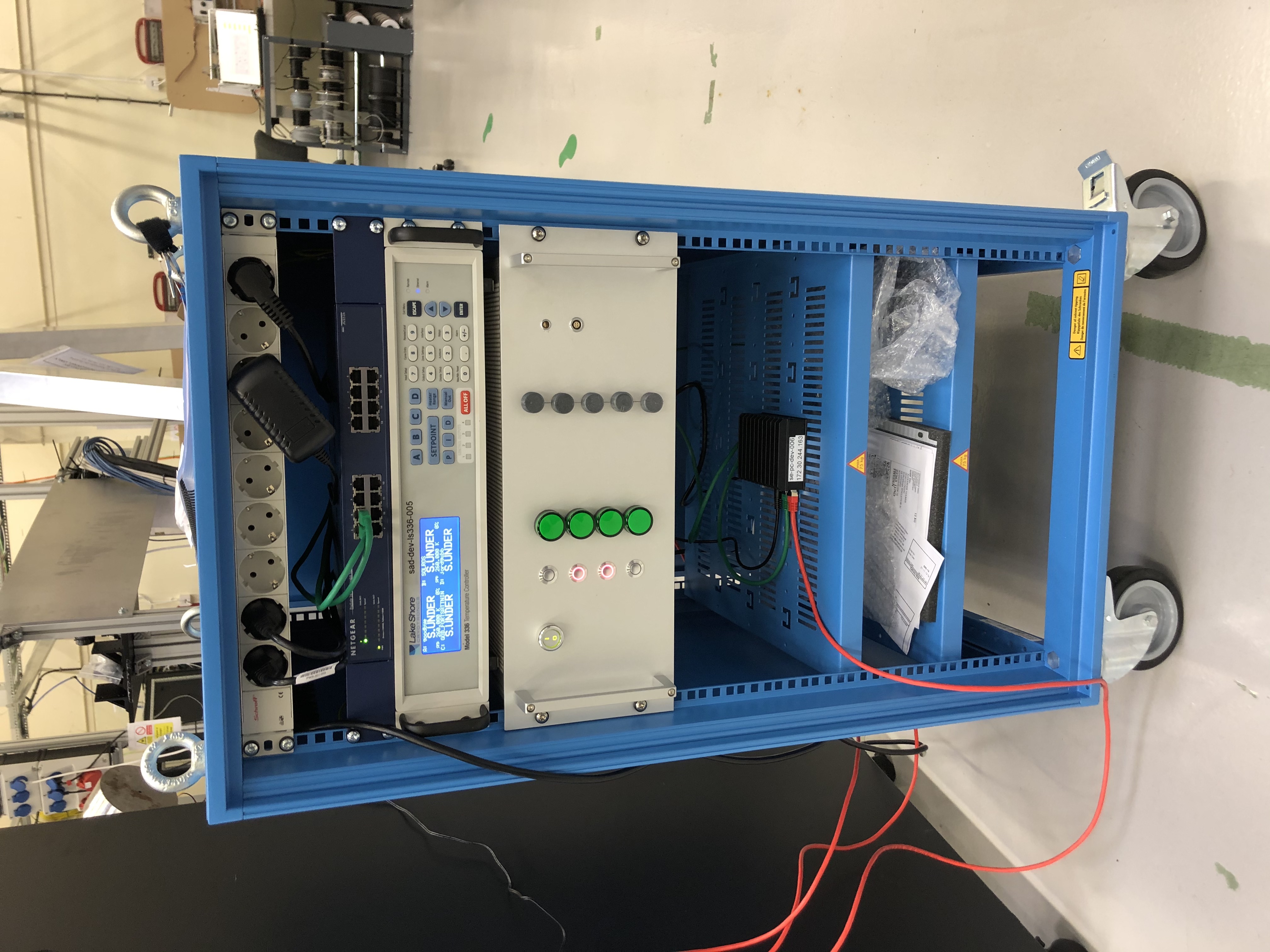 2021-04-23
PRESENTATION TITLE/FOOTER
23
6
SE Integration Workflow
SE Integration Workflow
Workflow document
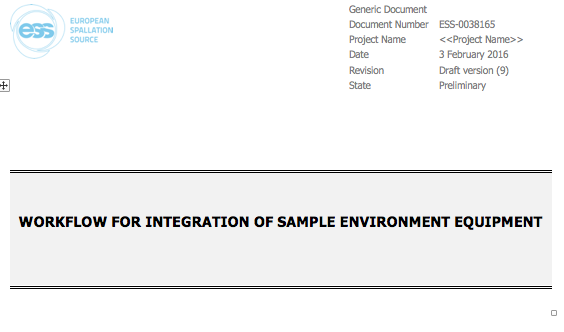 SE integration workflow document
Describes integration process
Intended to help flow of information
Adjustable to size of project
2021-04-23
PRESENTATION TITLE/FOOTER
25
SE Integration Workflow
Workflow
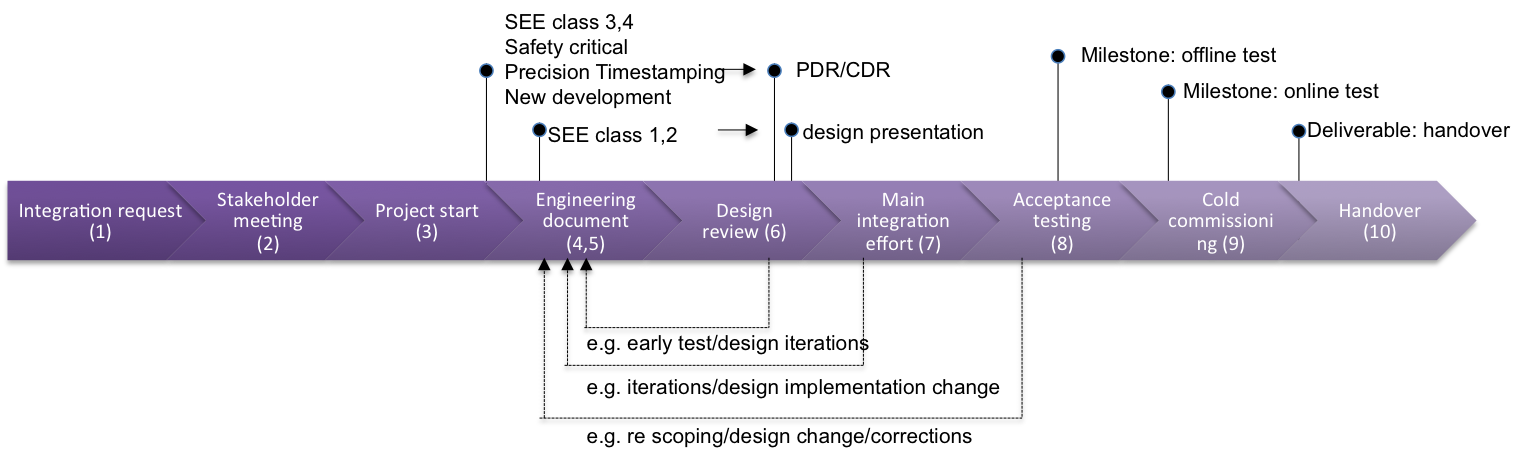 STEP 1
Client fills out the integration request template when a SE device is ready for integration
2021-04-23
PRESENTATION TITLE/FOOTER
26
[Speaker Notes: Trigger an integration project]
SE Integration Workflow
Integration Request
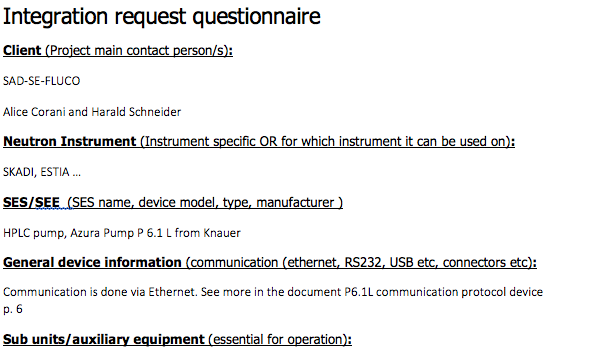 Client/subject matter expert provide
Clear information/scope
Integration reference 
Catch safety considerations
Lists signals

Template evolved over multiple projects
2021-04-23
PRESENTATION TITLE/FOOTER
27
[Speaker Notes: MESI/ECDC can support]
SE Integration Workflow
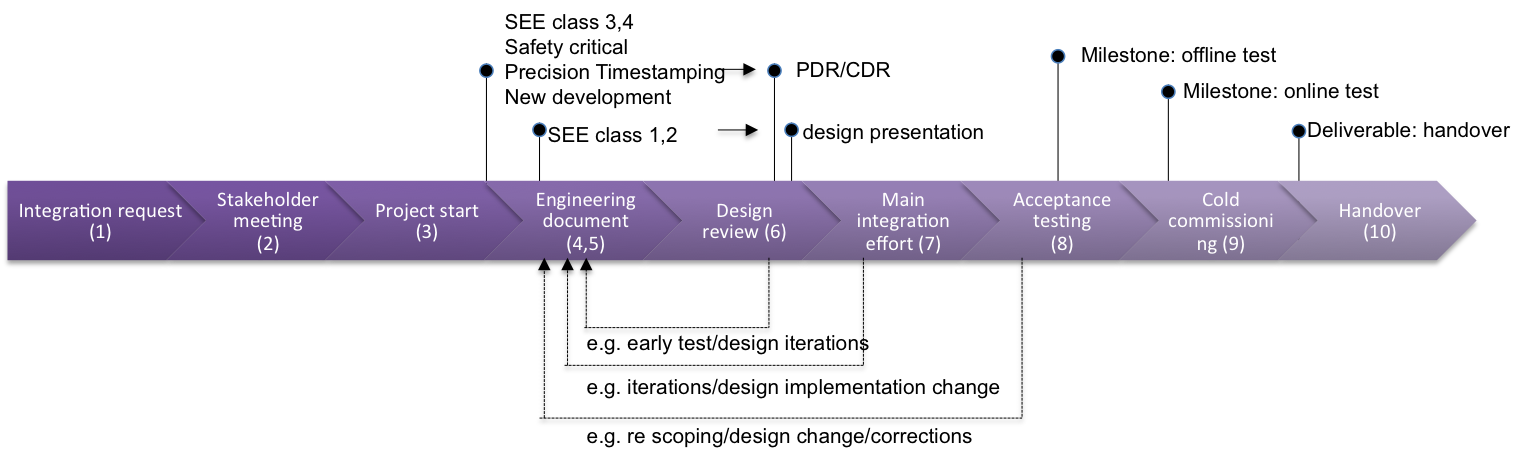 Main phases
Acceptance testing

Is the client happy?
Purpose:
Align that project is done
Stakeholder meeting

General description
Use cases
Required logic development
Project JIRA issue

Purpose:
Catch challenges early
Involve integrators
Meet!
Both side Q/A
Main Integration effort

Integration in ESS control systems
Purpose:
Enable remote control of SE by user
Enable writing experiment data
Project start

Purpose
Refine timeline
Prepare support
Engineering document

Document system/new logic
Purpose:
Provide clear description of new logic for integrator/developers 
Reduce misunderstandings
2021-04-23
PRESENTATION TITLE/FOOTER
28
[Speaker Notes: MESI supports projects on mechatronics and control. 
ECDC supports in controls and interpretation of commands etc. 
Design process can be iterative]
SE Integration Workflow
SE/ECDC/ICS interaction
An integration requests triggers a new ECDC JIRA issue

Issues are prioritised for integration and queued into  ICS sprints

NICOS integration starts as EPICS integration is finalized 

The JIRA issue collects information and keeps stakeholders updated/involved
2021-04-23
PRESENTATION TITLE/FOOTER
29
SE Integration Workflow
Individual SE systems and Sample Environment Systems
Indicative statistics, not fool-proof
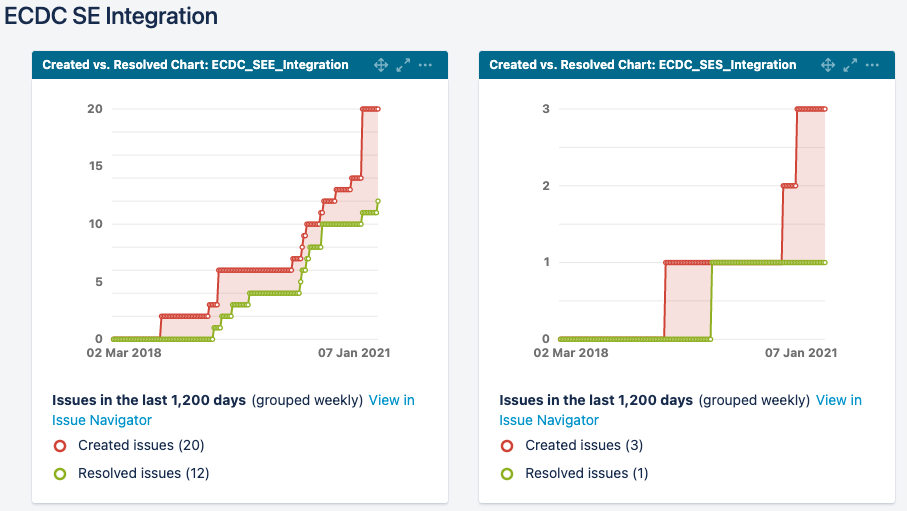 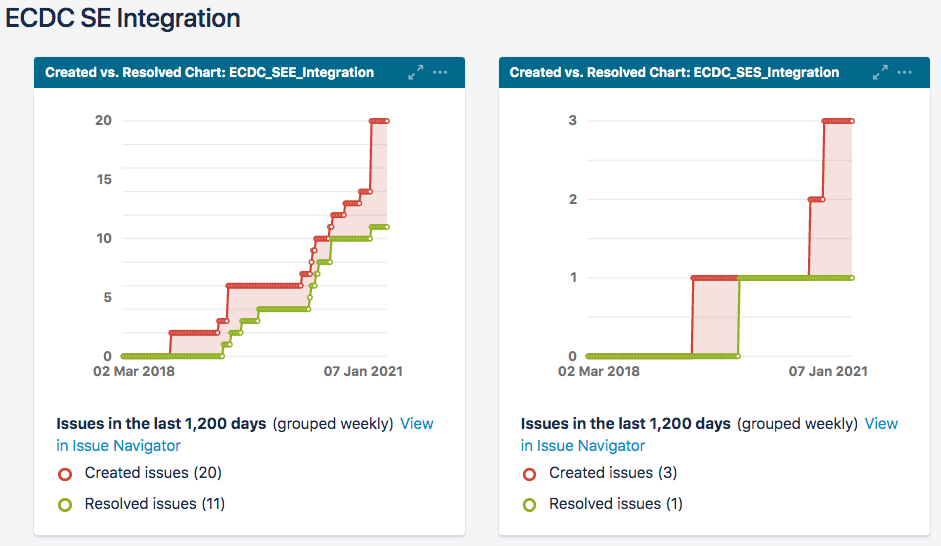 2021-04-23
PRESENTATION TITLE/FOOTER
30
7
Summary
Summary
Functional workflow from Hardware to UI
SE provide good input
EPICS integrators positive to workflow
Structure essential! (++ in Covid)

Limited integration resources
Situation will get worse over time, when more equipment (also non-SE) arrives and instrument installation begins – strong need to accelerate completion of projects
Complementary integration solutions
Octopy used by SE 
to build complete SES with internal logic
expose a standard interface without involving ICS/ECDC in selection of hardware

YMIR helps drive SE controls
B02+E03 etc big step towards final structure
2021-04-23
PRESENTATION TITLE/FOOTER
32
Thank You for listening!